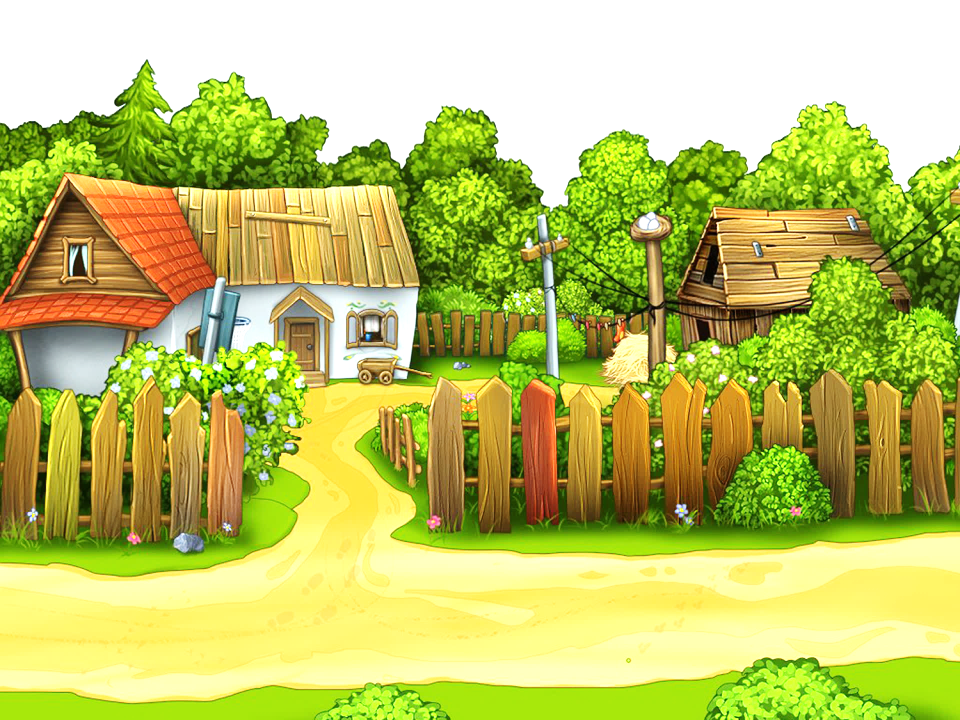 Домашние животные
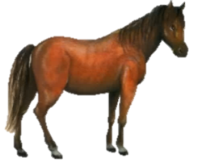 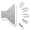 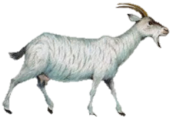 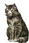 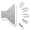 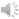 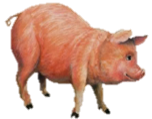 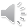 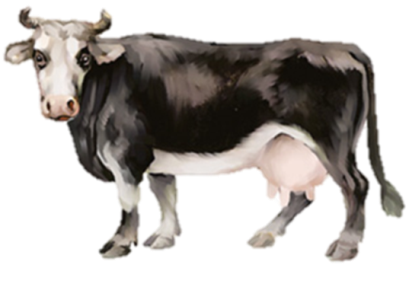 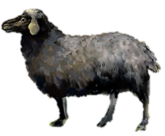 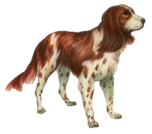 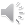 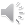 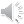 Занятие в средней группе
Воспитатель : Еремеева Е.П.
МБДОУ д/с № 5